Restriksiyon Endonukleaz Haritaları
B Enzim   Kesimi
100, 300 ve 
600 kb
C Enzim Kesimi
 200 ve 800 kb
A Enzim Kesimi
    1000 kb
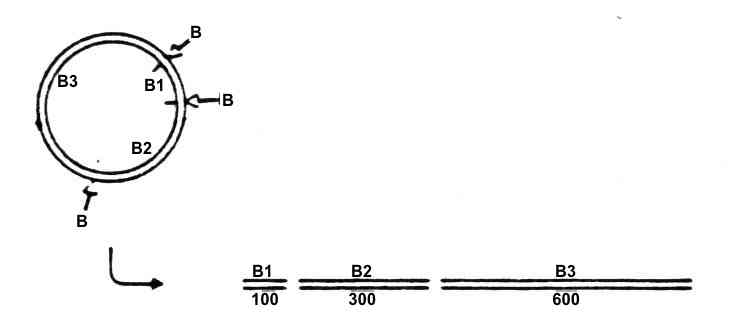 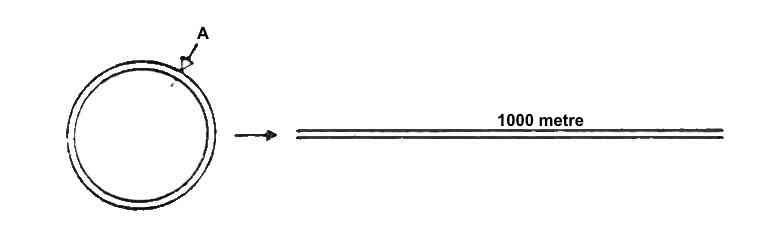 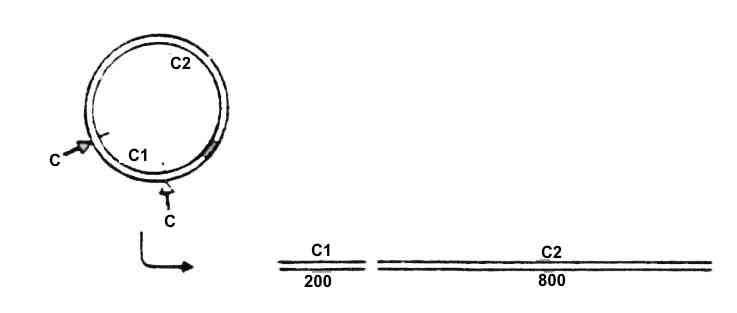 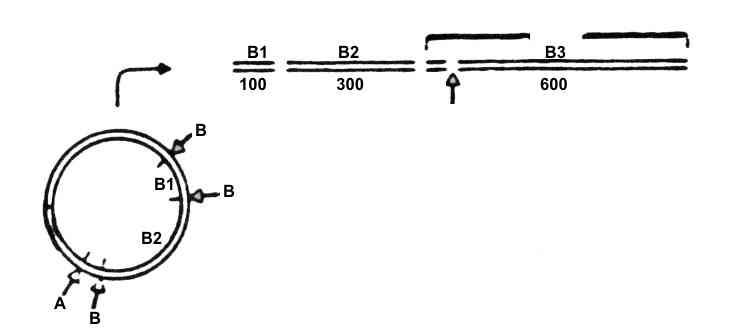 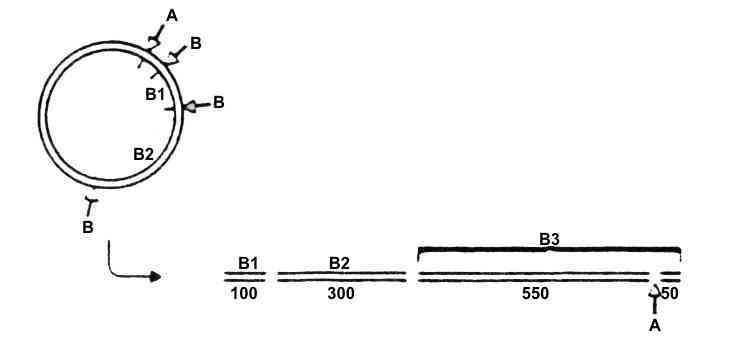 A+B
50, 100,
300 ve 550 kb
1     2
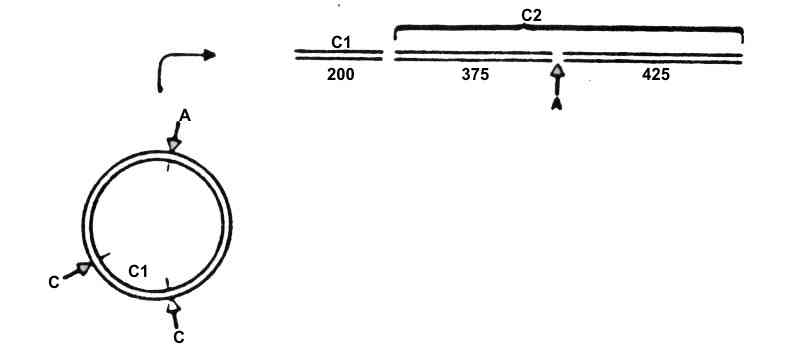 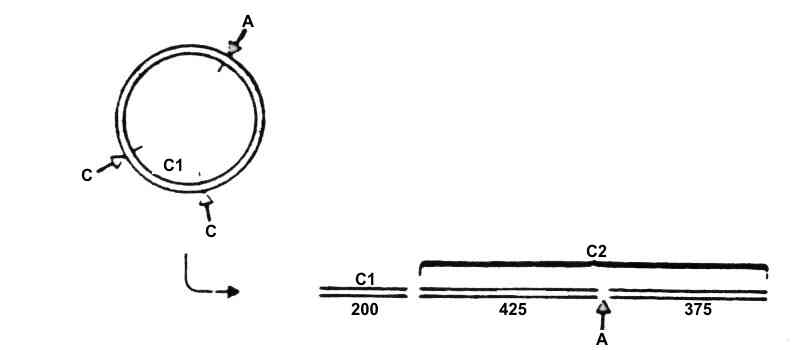 A+C
200
375 ve
425 kb
1    2
Restriksiyon Endonukleaz Haritaları
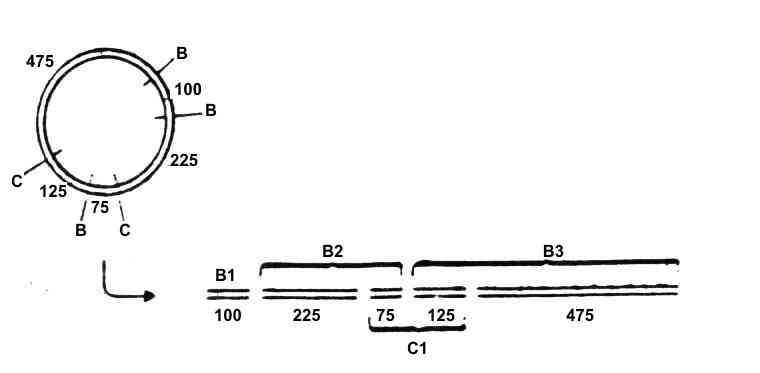 B+C Kesimi
75, 100, 125, 225 ve 475 kb
B= 100, 300 ve 600 kb
C= 200 ve 800 kb
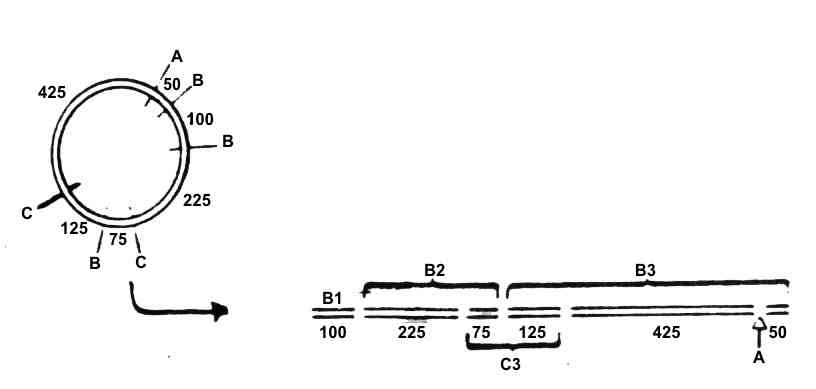 Harita
Restriksiyon Endonukleaz Haritaları
BamHI
+PstI
BglII
+BamHI
BglII
+PstI
BglII
BamHI
PstI
5.2
4.2
3.6
3.5
3.3
2.6
1.7
1.7
1.4
1.4
1.2
1.2
1.2
1.0
1.0
0.9
0.7
0.5
0.3
0.3
0.3
BglII
BglII
PstI
BamHI
PstI
0.3
0.7
2.6
0.9
0.5
1.2
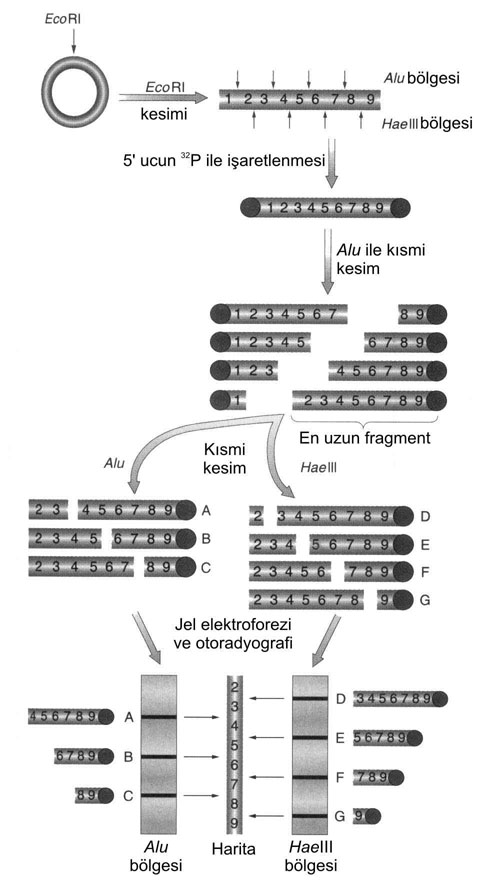 Sınırlırestriksiyon endonukleaz kesimi yolu ile restriksiyon endonukleaz haritalarının yapımı
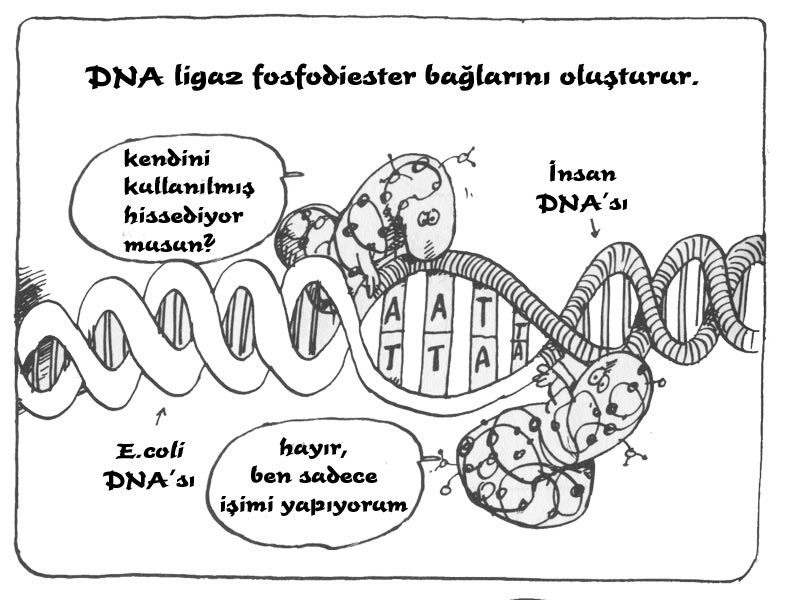